Tyrolit Schleifmittelwerke Swarovski AG & Co K.G.
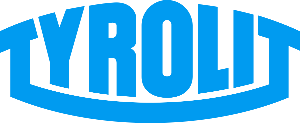 Über mich:
Name:	Lena Falzberger
Alter: 	15 Jahre
Wohnort:	Schwaz
Klasse: 	1D
Lehrberuf: 	Bürokauffrau
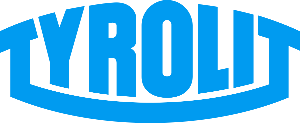 Was machen wir?
Herstellung von Schleifmittel
Verkauf von Produkten
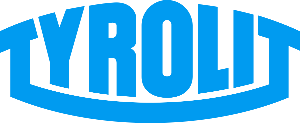 Standorte:
29 Produktion- und Vertriebsstandorten in 12 Ländern und auf 5 Kontinenten
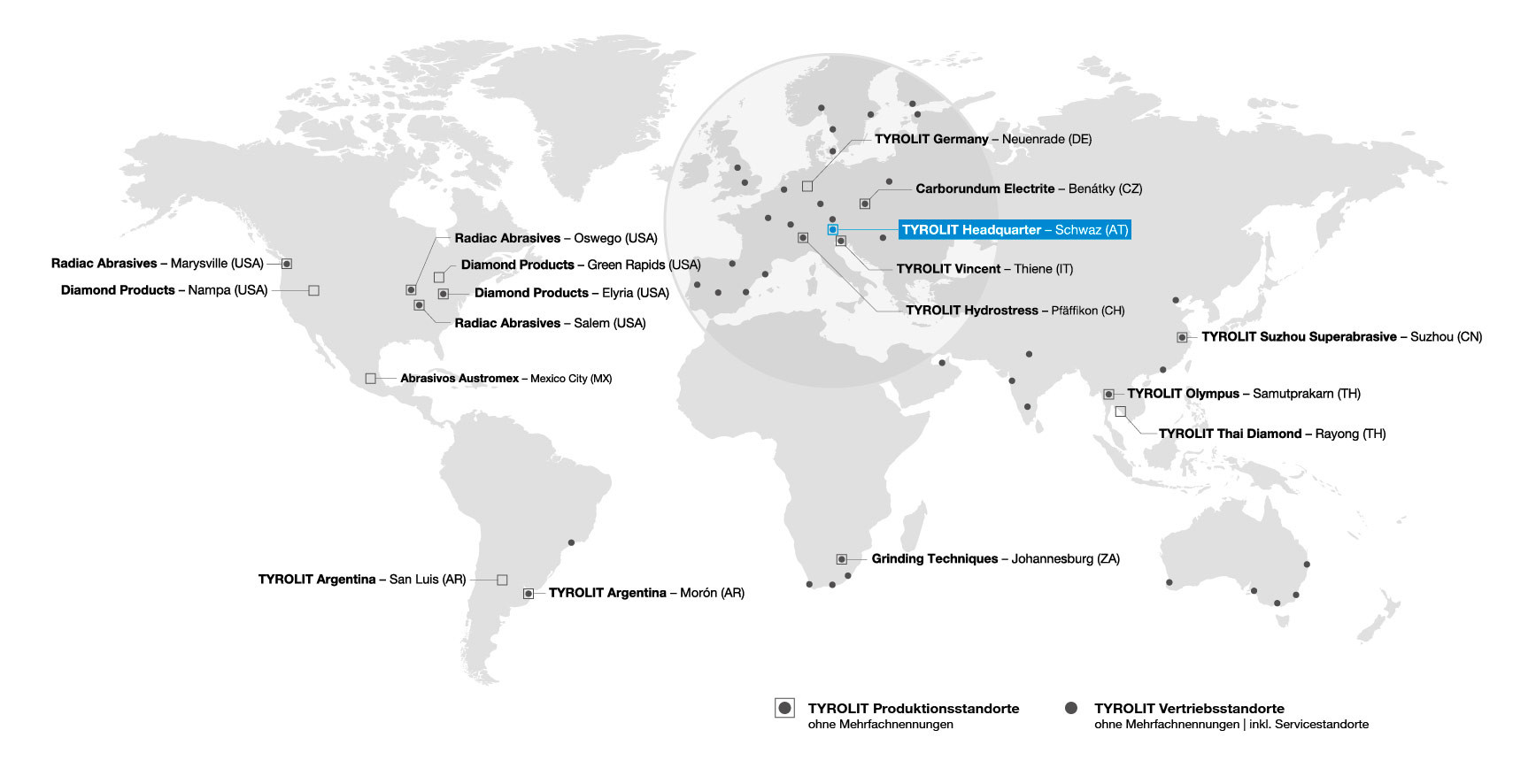 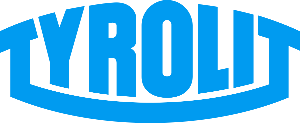 Warum wollte ich Bürokauffrau werden?
Arbeiten mit dem PC
Kundenkontakt
Telefonieren
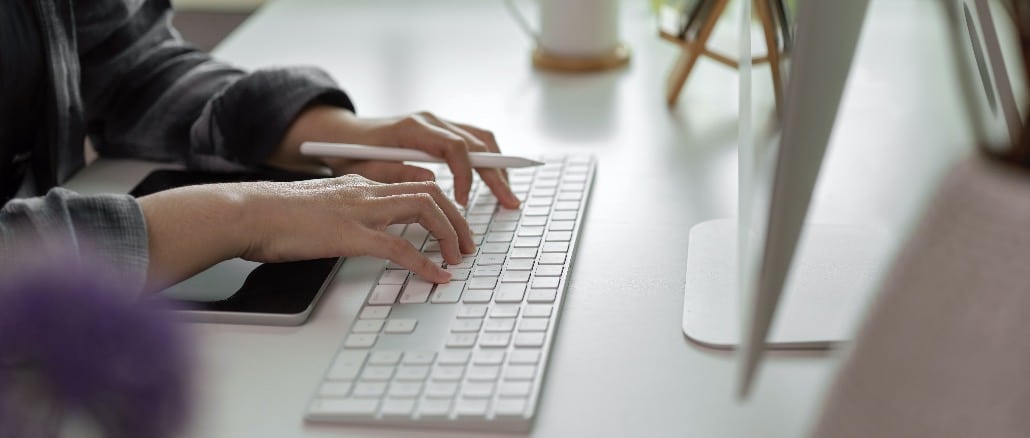 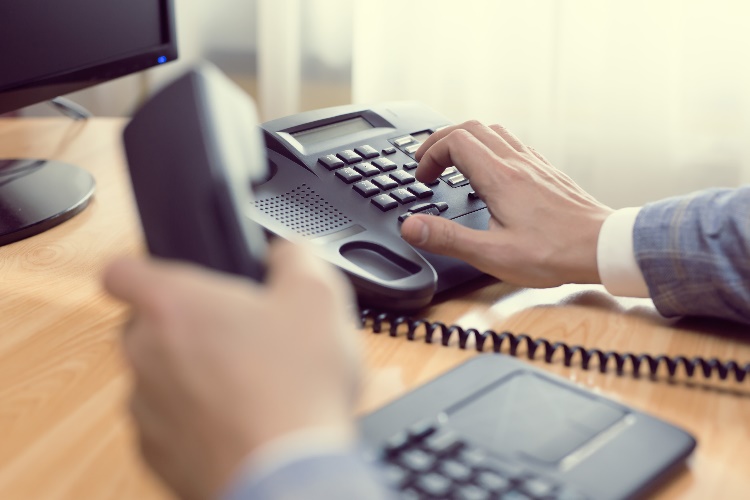 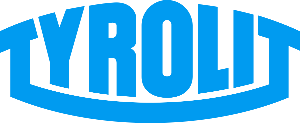 Meine Aufgabenbereiche in der Abteilung Einkauf:
Anfragen versenden
Angebote einholen
Mahnwesen bearbeiten 
Angebotsvergleiche machen
Bestellungen versenden, usw.
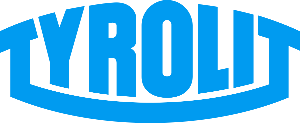 Unsere Unternehmensgeschichte:
Gegründet am 13. Februar 1919
Daniel Swarovski
Herstellung qualitativ hochwertiger Schleifwerkzeuge für die Swarovski-Kristallproduktion
Mitarbeiter: 4.500+ weltweit
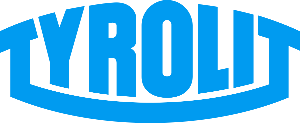 Firmenstruktur:
TYROLIT besteht aus vier Sparten:

 Metallindustrie - Stahl-, Gießerei- und Präzisionsindustrie
 Bau - Bauindustrie und das Baugewerbe
 Quarzindustrien - Stein-, Keramik- und Glasindustrie
 Industriefachhandel - Lagerartikel, wie z. B. Trenn- und Schruppscheiben
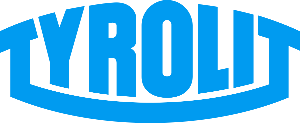 Was gefällt mir an der TFBS Schwaz-Rotholz?
Der Zusammenhalt
Angenehmer Unterricht
Hilfsbereitschaft von LehrerInnen und SchülerInnen
Interessanter Lehrstoff
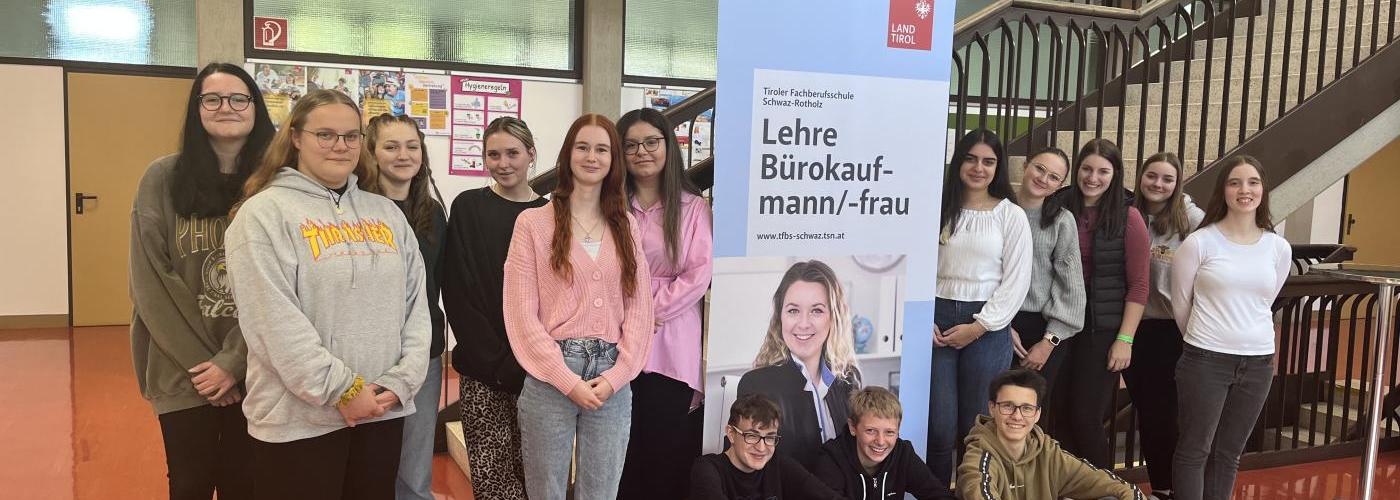 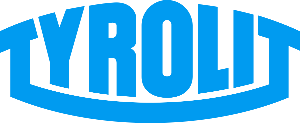 Meine Lieblingsfächer an der TFBS Schwaz-Rotholz:
Angewandte Wirtschaftslehre (AWL)

Englisch (BFE)

Betriebswirtschaftliches Projektpraktikum (BWPP)
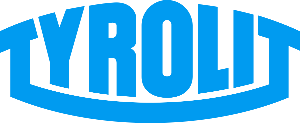 VIELEN DANK FÜR EURE/IHRE AUFMERKSAMKEIT!
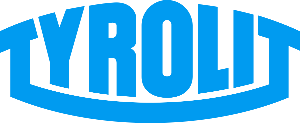